LOWER MAKEFIELD TOWNSHIP 2024 ROAD PROGRAM
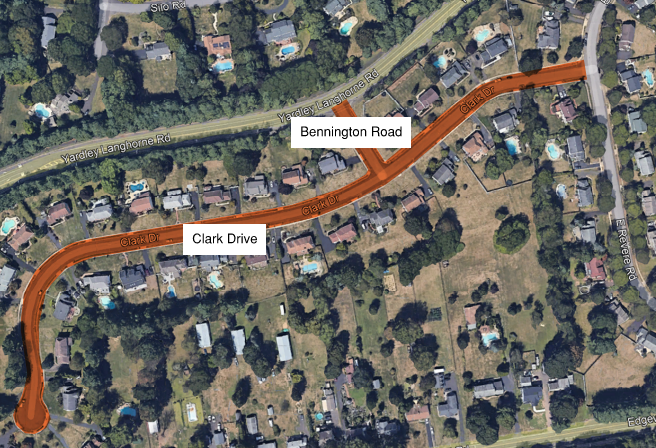 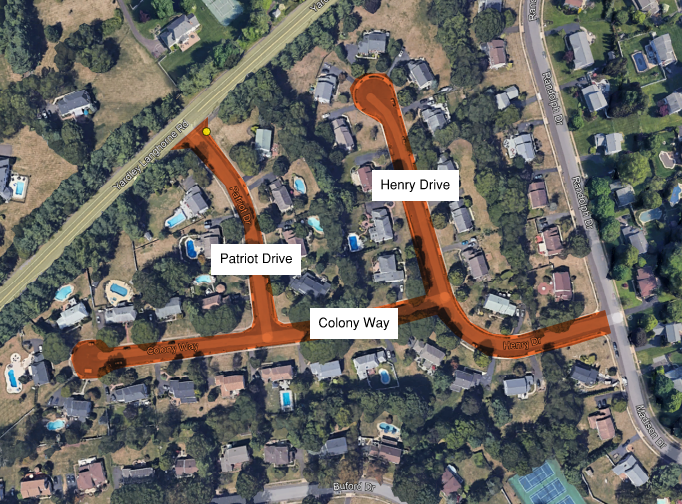 Base Bid – Mill & Overlay Roads + Update Ramps to ADA Standard – Yardley Hunt Neighborhood
Clark Drive, Bennington Road, Patriot Drive, Colony Way, Henry Drive
LOWER MAKEFIELD TOWNSHIP 2024 ROAD PROGRAM
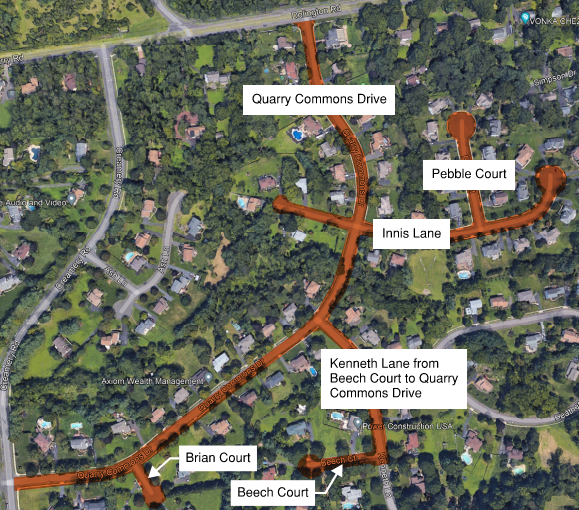 Base Bid – Mill & Overlay Roads + Update Ramps to ADA Standard – Quarry Commons Neighborhood
Quarry Commons Drive, Innis Lane, Pebble Court, 
Kenneth Lane from Beech Court to Quarry Commons Drive, 
Brian Court, Beech Court
LOWER MAKEFIELD TOWNSHIP 2024 ROAD PROGRAM
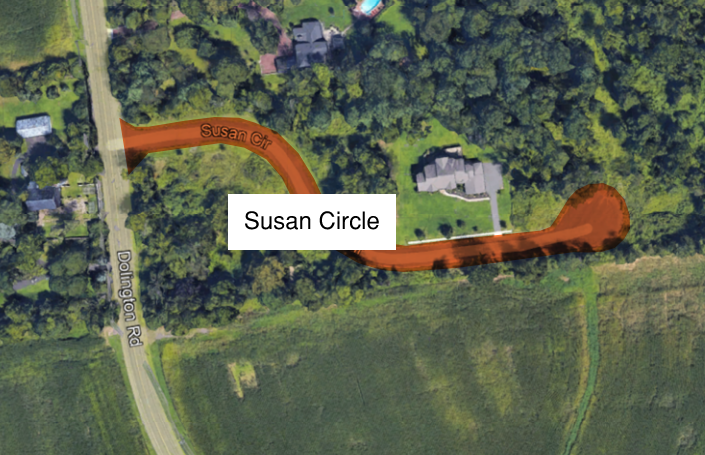 Alternate Bid #1 – Final Paving of Roadway
Susan Circle
LOWER MAKEFIELD TOWNSHIP 2024 ROAD PROGRAM
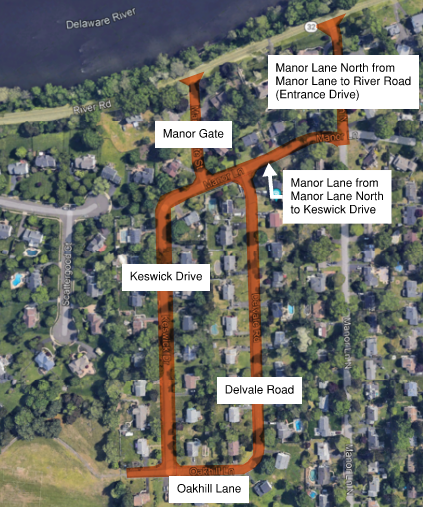 Alternate Bid #2 – Mill & Overlay Roads – Penn Valley Terrace Neighborhood
Manor Lane North from Manor Lane to River Road (Entrance Drive), Manor Gate,
Manor Lane from Manor Lane North to Keswick Drive, Keswick Drive, Oakhill Lane, Delvale Road
LOWER MAKEFIELD TOWNSHIP 2024 ROAD PROGRAM
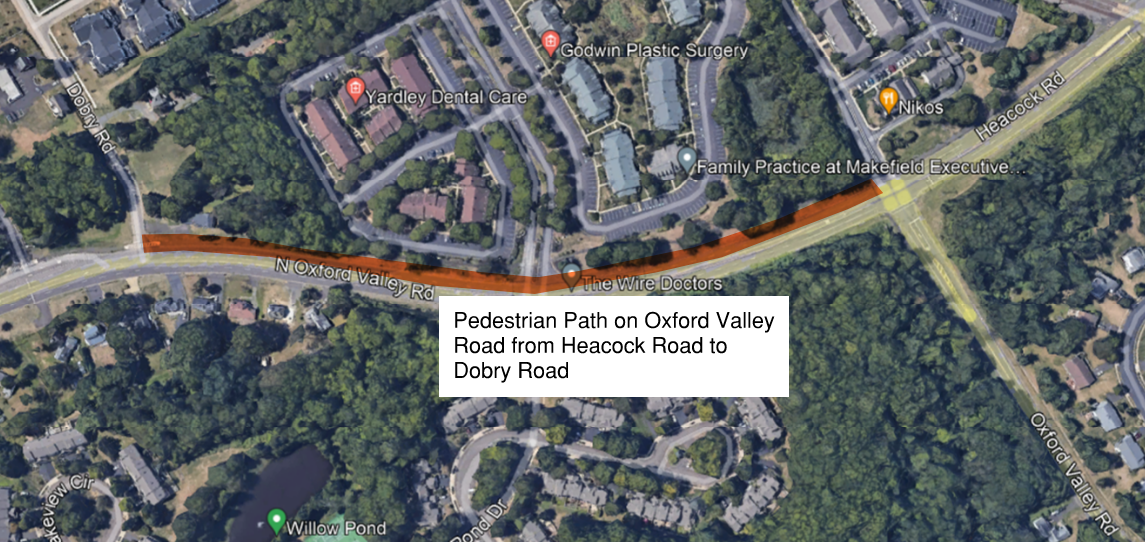 Alternate Bid #3 – Mill & Overlay Trail
Pedestrian Path on Oxford Valley Road from Heacock Road to Dobry Road